CLASIFICACIÒN ARANCELARIA
PRODUCTOS CÀRNICOS
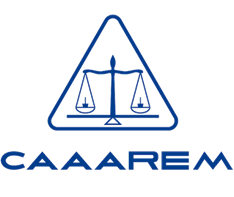 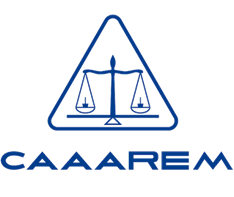 SECCIÒN I A 
SECCIÒN V
SECCIÒN VI
SECCIÒN XII
A 
SECCIÒN XVI
SECCIÒN VII 
A 
SECCIÒN XV
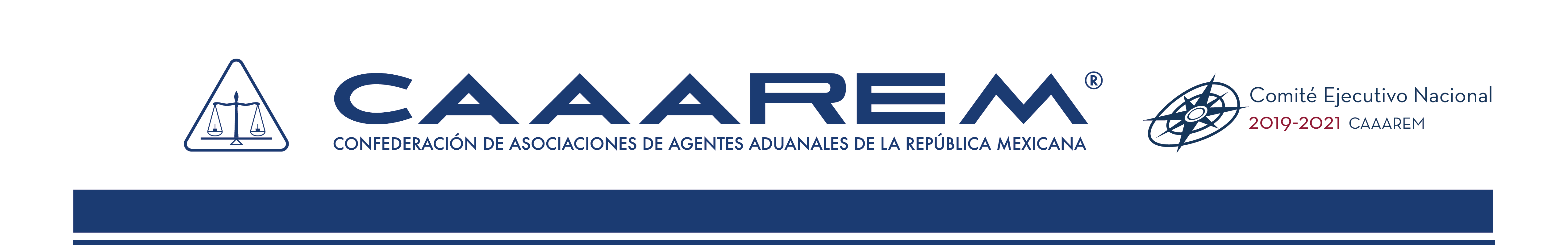 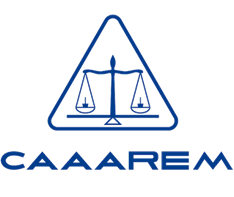 FRACCION ARANCELARIA
SUBPARTIDA 0203.11En canales o medias canales.
01
FRACCIÒN ARANCELARIA 
0203.11.01
En canales o medias canales.
11
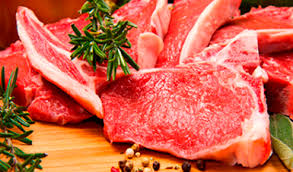 PARTIDA 02.03
Carne de animales de la especie porcina, fresca, refrigerada o congelada.
03
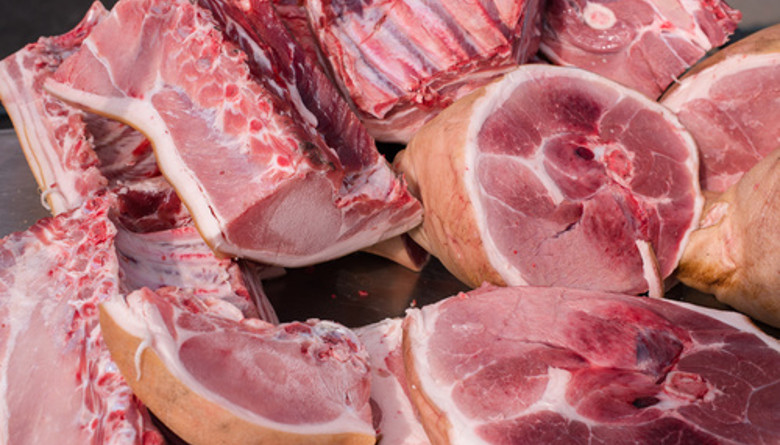 CAPITULO 02Carne y despojos comestibles
02
3
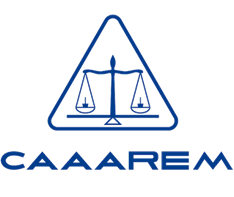 Canales o medias canales
Deshuesada
Sin deshuesar
Piernas
Paletas
Trozos
Bovino
Porcino
Ovina
Caprina
Caballar
Asnal
Mular
Pavo
Gallo o gallina
conejo
GRADO DE ELABORACIÒN
ESPECIE
PRESENTACIÒN
Salmuera
Salados
Espolvoreados con sal
Secos
Ahumados
Fresca
Refrigerada
Congelada
PROCESO DE CONSERVACIÒN
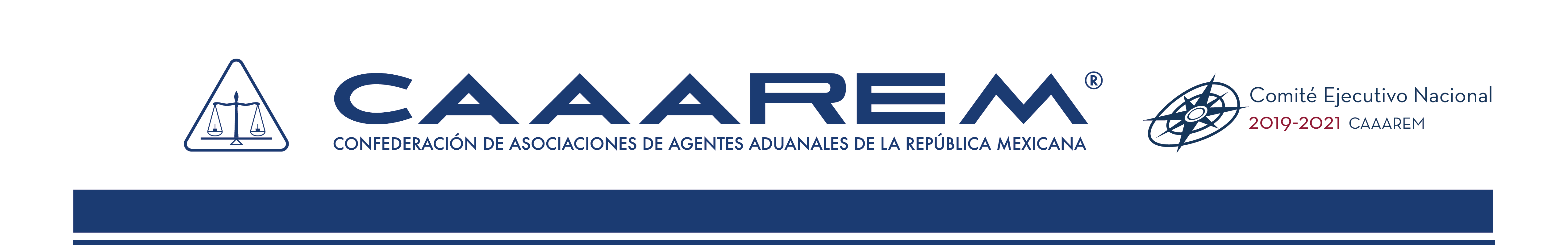 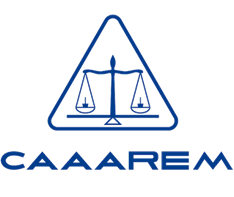 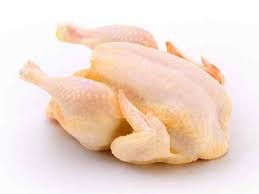 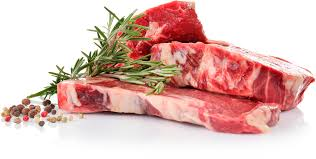 Despojos comestibles de animales de las especies bovina, porcina, ovina, caprina, caballar, asnal o mular.
Partida 02.06
Carne de las especies caballar, asnal o mular, fresca refrigerada o congelada
Partida  02.05
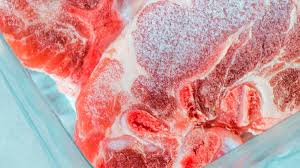 Carne de animales de la especie bovina, congelada.
Partida 02.02
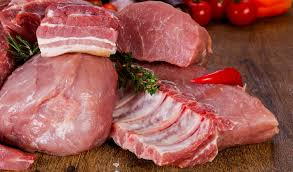 Carne de animales de la especie ovina, o caprina, fresca, refrigerada o congelada
Partida 02.04
Carne de animales de la especie porcina, fresca, refrigerada o congelada
Partida 02.03
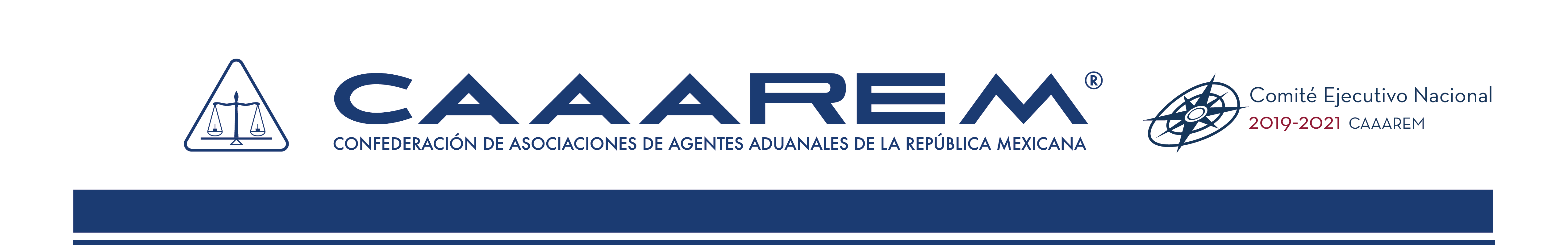 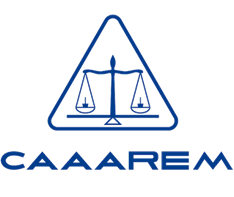 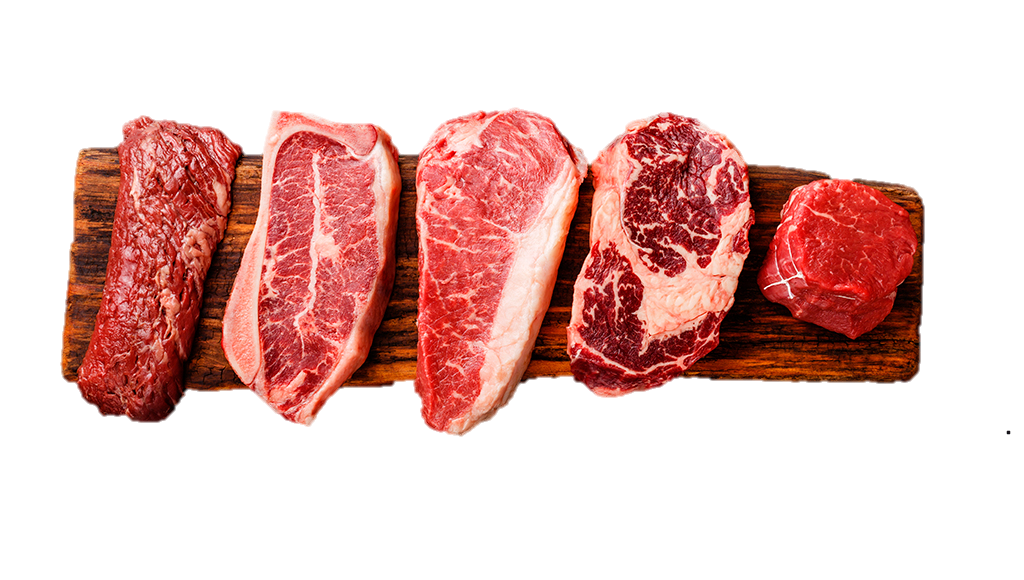 SENCILLA
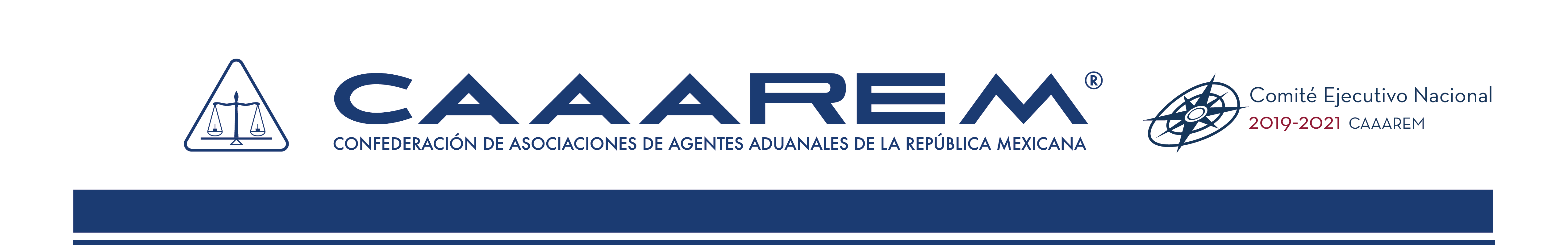 6
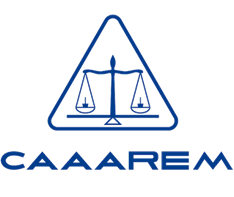 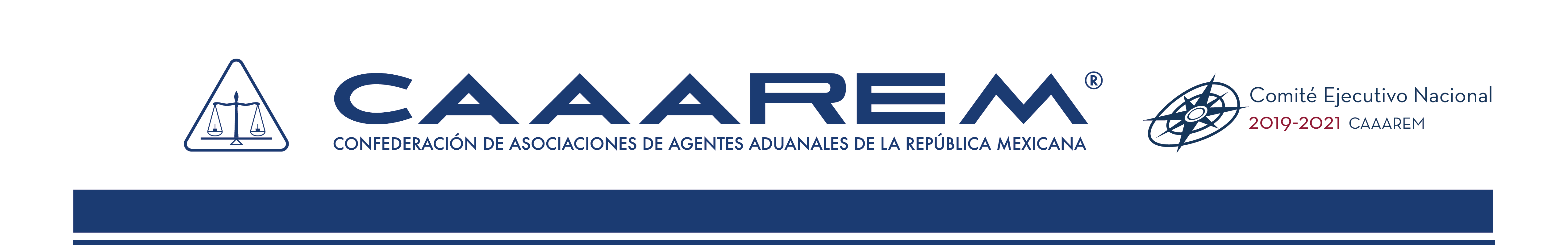 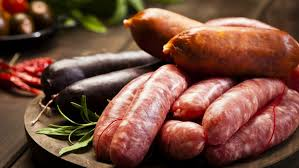 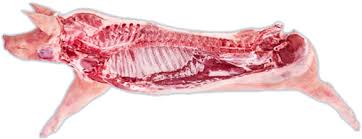 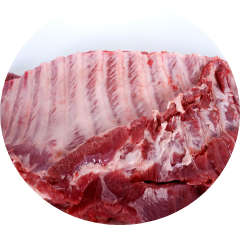 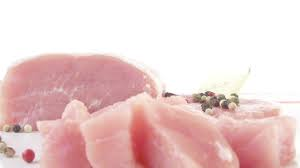 Embutido de cerdo
Media canal de cerdo
Trozo de cerdo sin deshuesar
Trozo de cerdo en salmuera
7
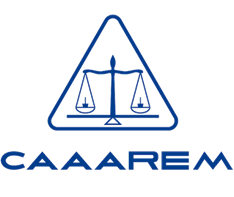 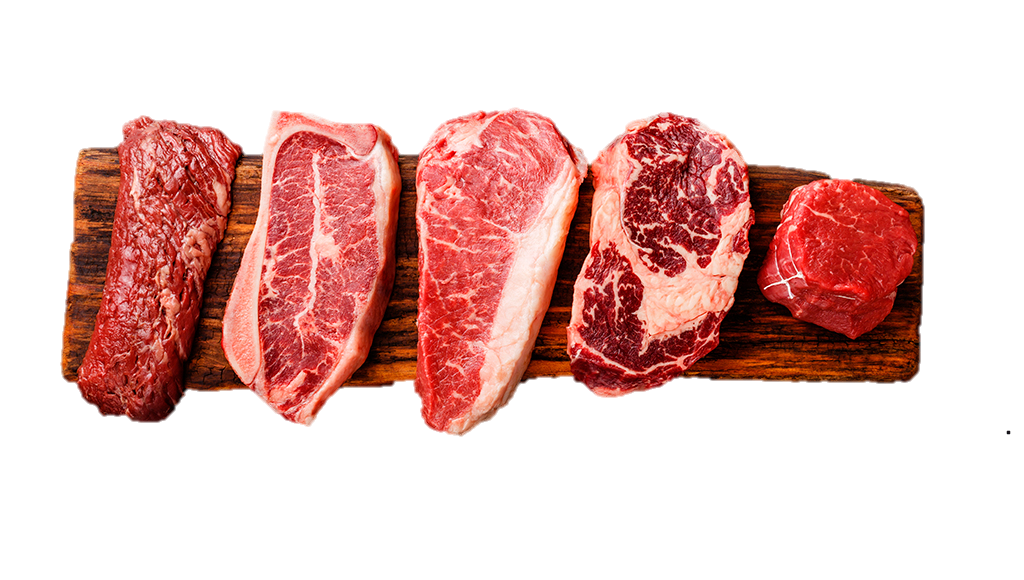 PRECISA
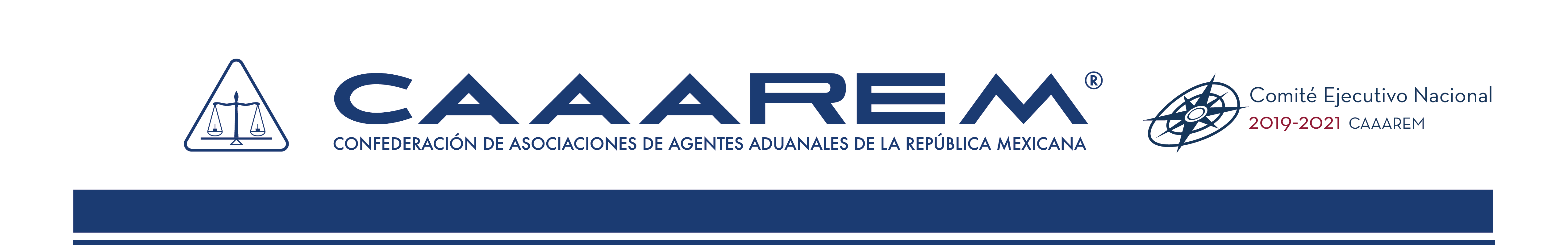 8
TEXTO DE PARTIDA
Partida 02.01 Carne de animales de la especie bovina, fresca o refrigerada.
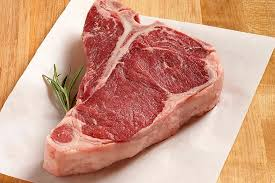 FRACCIÒN ARANCELARIA:

0201.20.99   Los demás cortes (trozos) sin deshuesar.
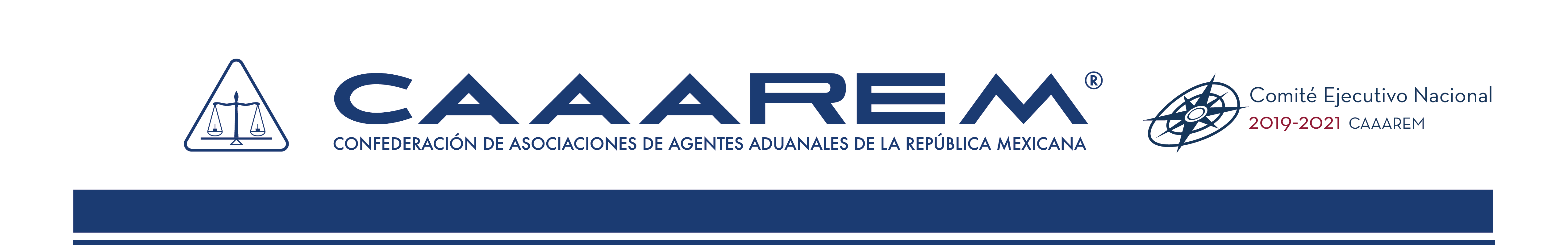 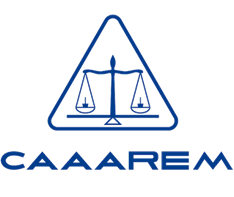 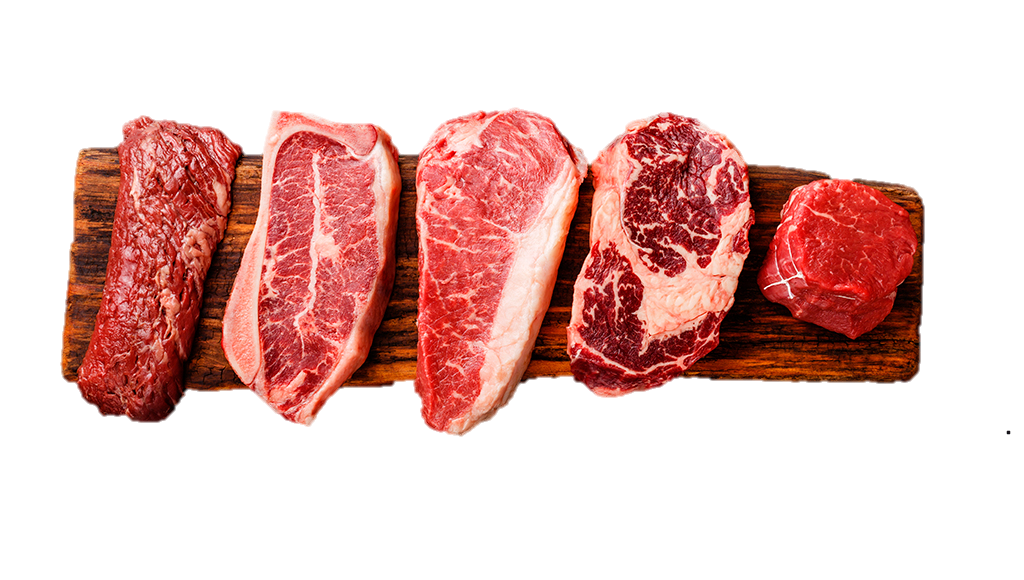 EXACTA
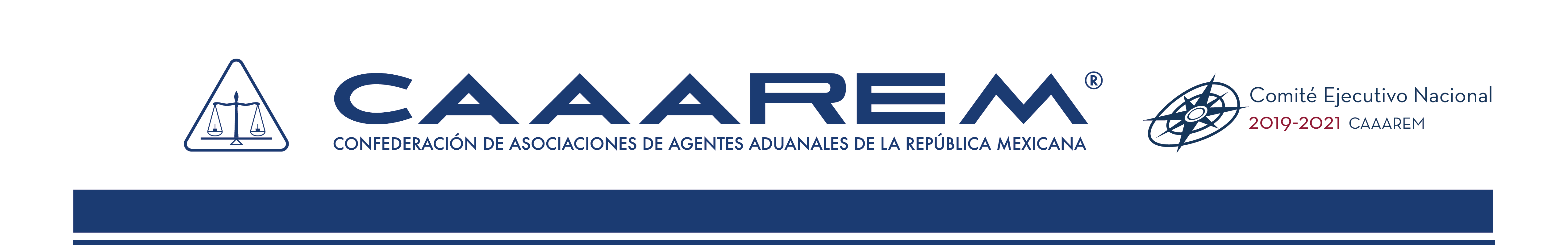 10
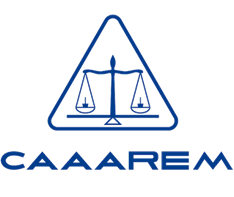 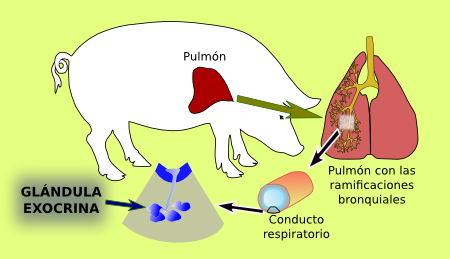 NOTA LEGAL
NOTA 1 SECCION I
30.01 Glándulas y demás órganos para usos opoterápicos, desecados, incluso pulverizados; extractos de glándulas o de otros órganos o de sus secreciones, para usos opoterápicos; heparina y sus sales; las demás sustancias humanas o animales preparadas para usos terapéuticos o profilácticos, no expresadas ni comprendidas en otra parte.
En esta Sección, cualquier referencia a un género o a una especie determinada de un animal se aplican también, salvo disposición en contrario, a los animales jóvenes de ese género o de esa especie.
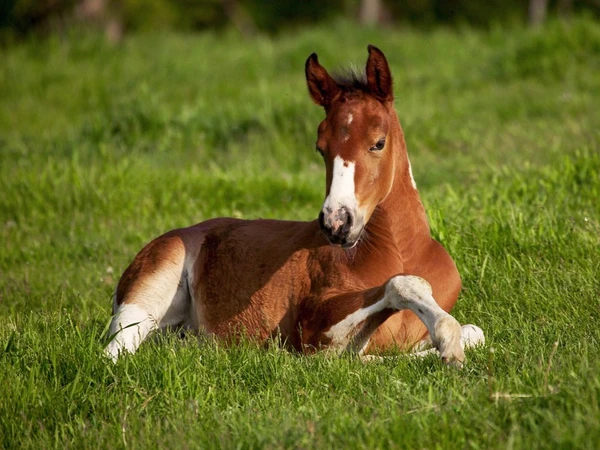 Partida 01.01 Caballos, asnos, muslos y burdéganos, vivos.
2.–	Salvo disposición en contrario, cualquier referencia en la Nomenclatura a productos secos o desecados alcanza también a los productos deshidratados, evaporados o liofilizados
Partida 01.05 Gallos, gallinas, patos, gansos, pavos (gallipavos) y pintadas, de las especies domésticas, vivos.
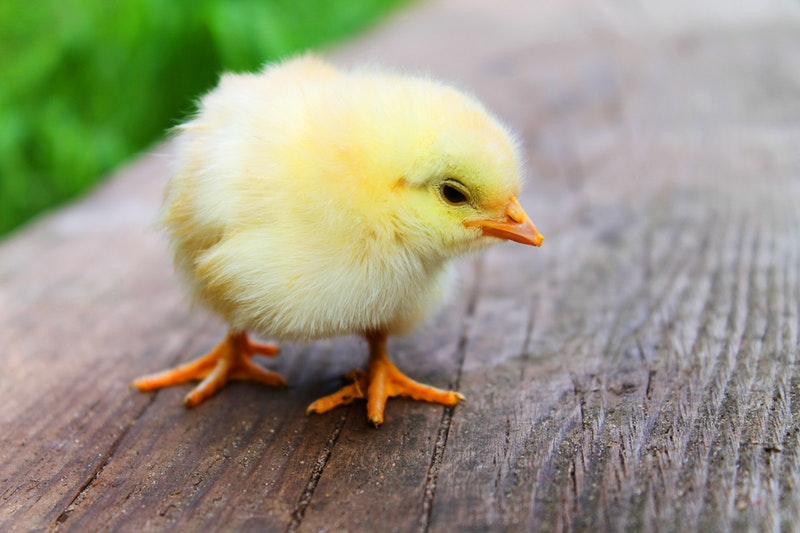 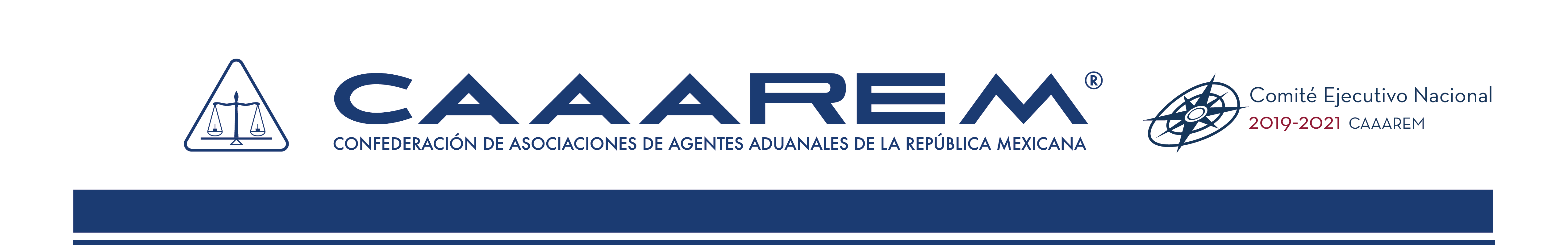 11
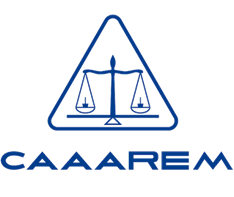 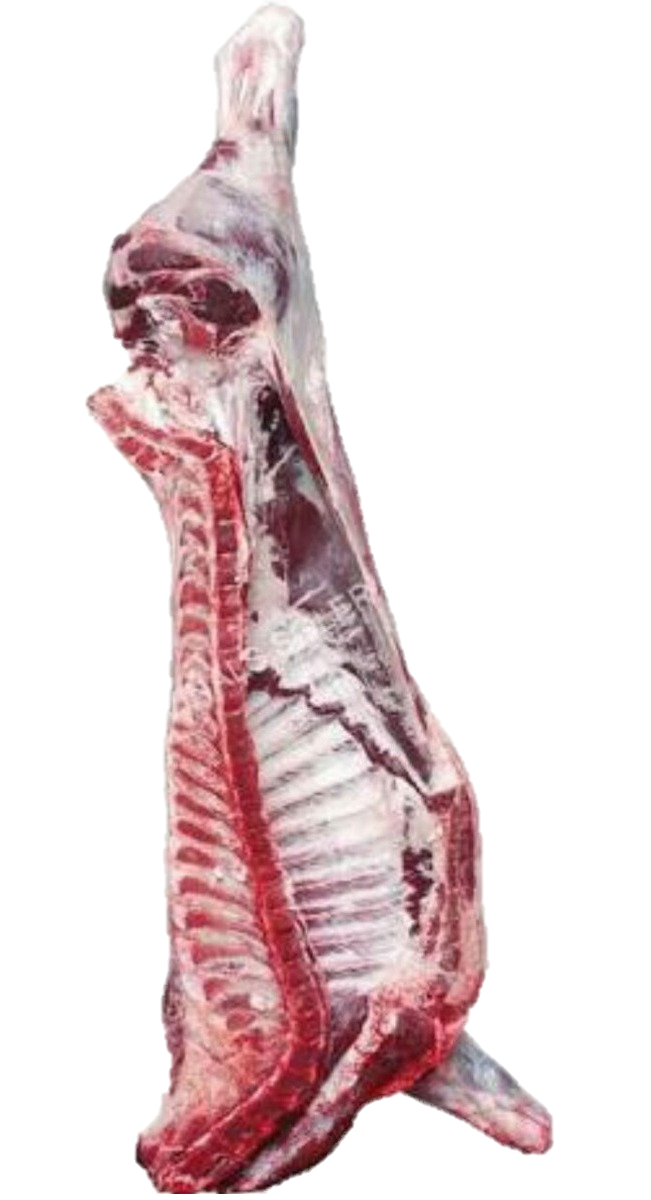 0201.10 - En canales o medios canales
0201.20 - Los demás cortes (trozos) sin deshuesar.
Partida 02.01 Carne de animales de la especie bovina, fresca o refrigerada.
0201.30 - Deshuesada
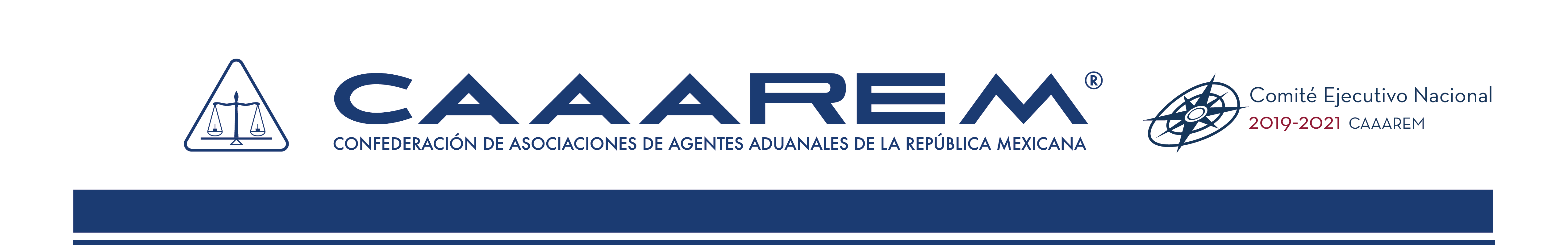 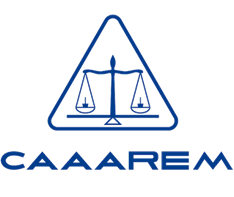 -Fresca o refrigerada:
0203.11- - En canales o medios canales
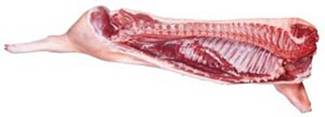 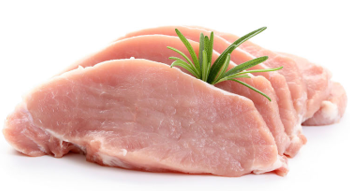 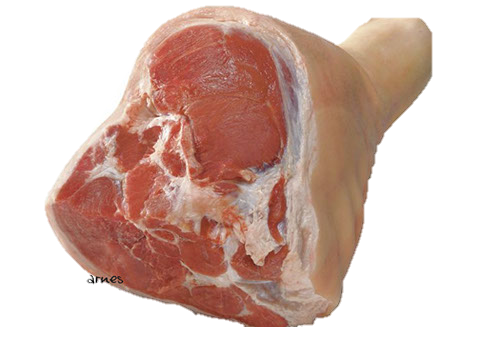 Partida 02.03 Carne de animales de la especie porcina, fresca, refrigerada o congelada.
0203.12- - Piernas, paletas y sus trozos, sin deshuesar.
- Congelada 
0203.21 - - En canales o medias canales.
0203.29 - - Las demás.
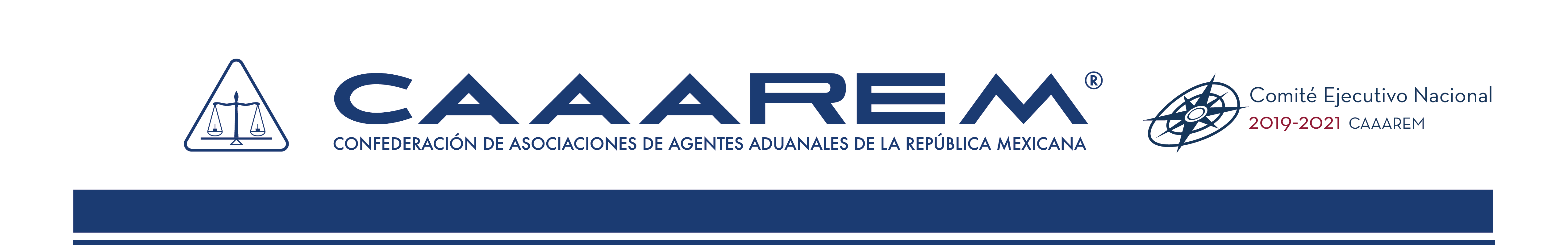 NOTA: Esta partida comprende el tocino con una capa de carne adherida.
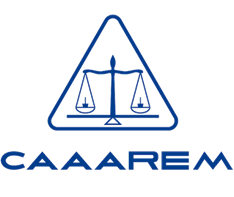 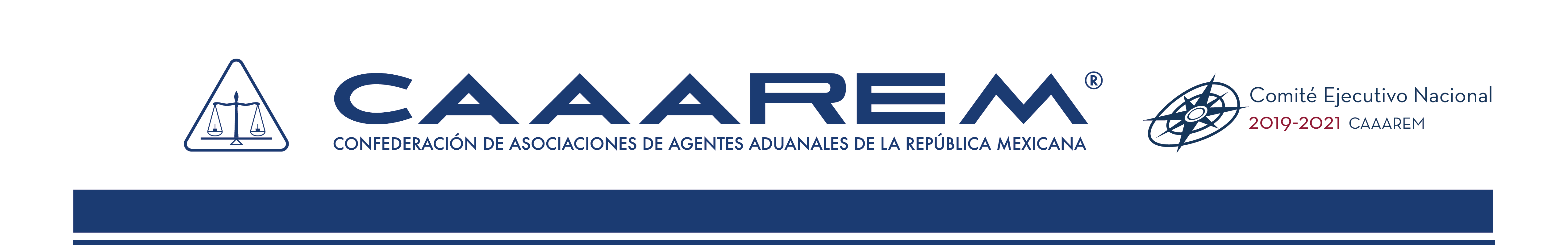 0204.10 - Canales o medias canales de cordero, frescas o refrigeradas
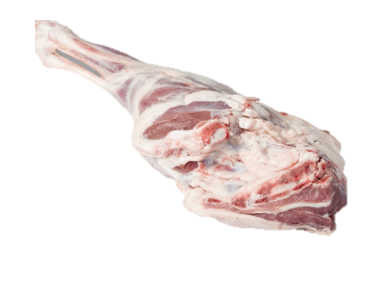 - Las demás carnes de animales de la especie ovina , frescas  o refrigeradas
Partida 02.04 Carne de animales de la especie ovina o caprina, fresca, refrigerada o congelada.
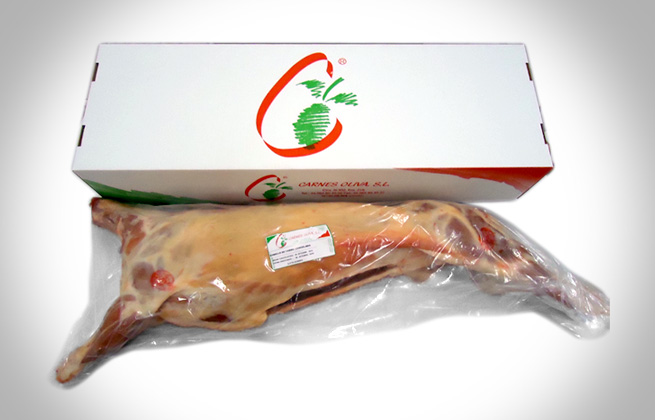 0204.30  - - Canales o medias canales  de cordero, congeladas
- Las demás carnes de animales de la especie ovina, congeladas
0204.50  – Carne de animales de la especie caprina
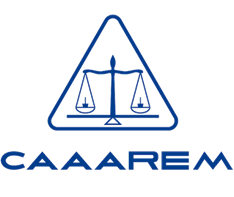 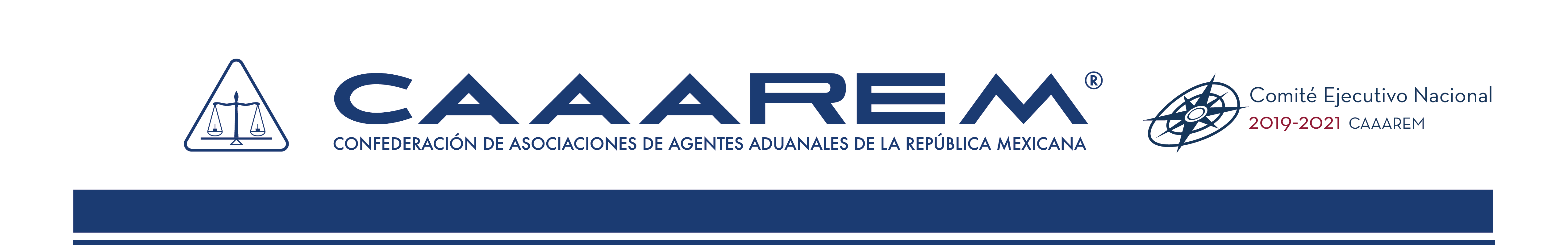 0206.10- - De la especie bovina, frescos o refrigerados.
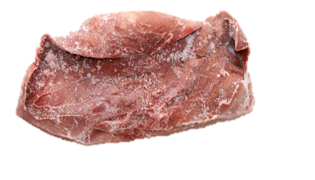 -  De la especie  bovina, congelados:
0206.21- –Lenguas.
Partida 02.06 Despojos comestibles de animales de las especies bovina, porcina, ovina, caprina, caballar, asnal o mular, frescos, refrigerados o congelados.
0206.22 - - Hígados
0206.29- -  Los demás.
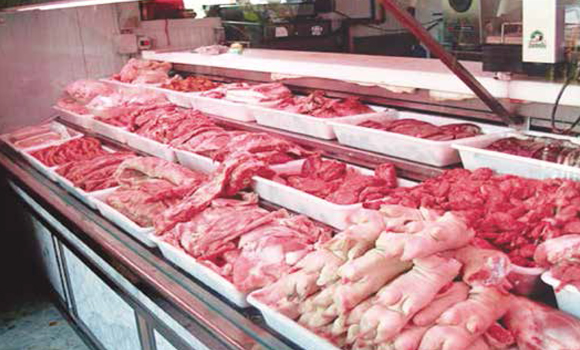 0206.30 -   De la especie porcina , frescos o refrigerados.
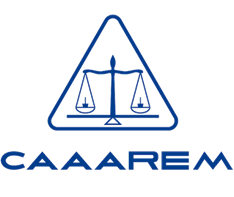 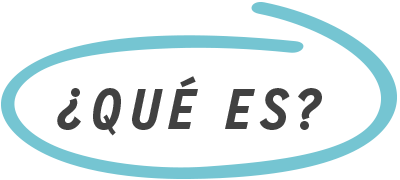 ARRACHERA
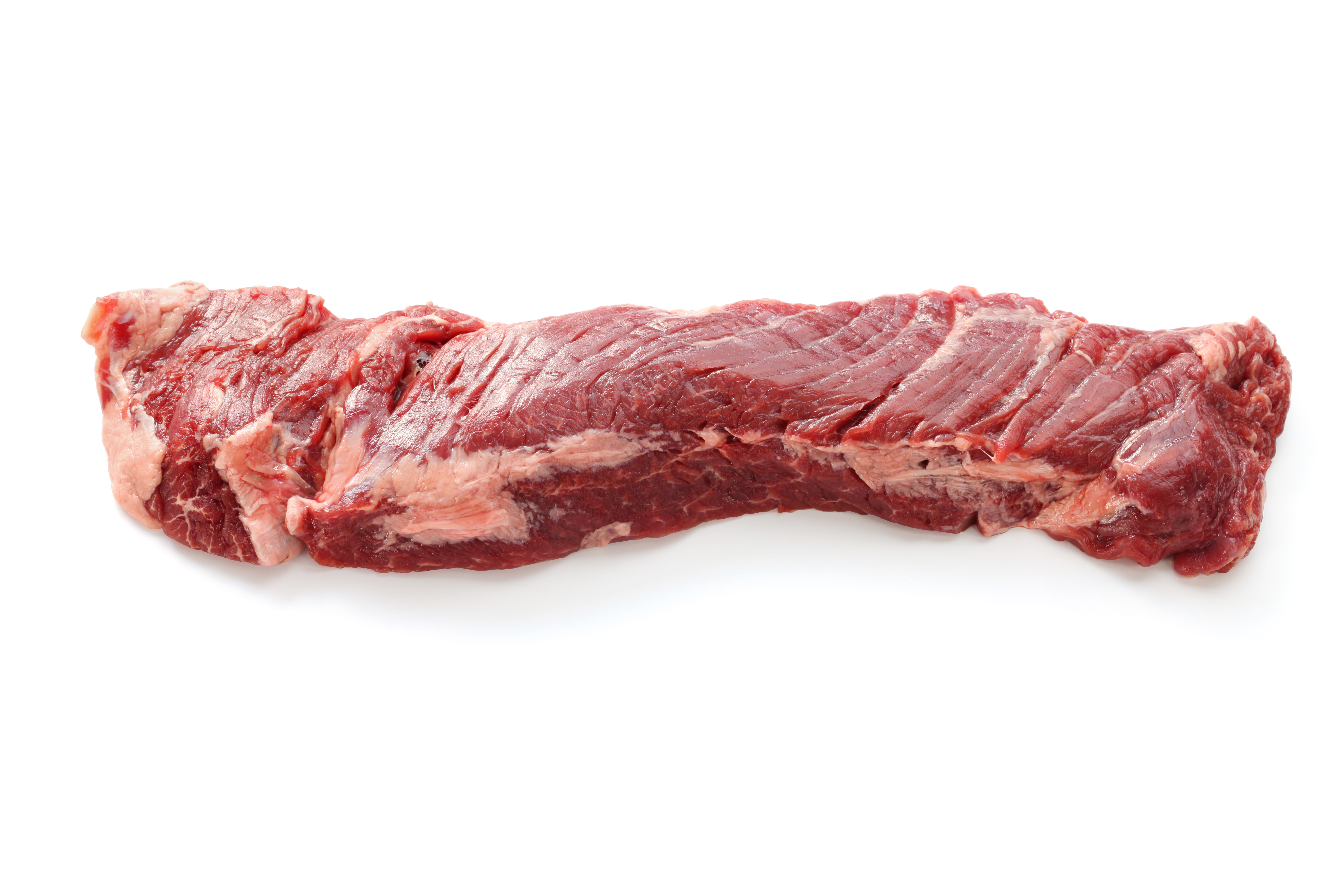 Es un corte de carne de res, de origen mexicano.
Proviene del diafragma, que es un músculo que separa la cavidad torácica de la abdominal y se encuentra adherido a las costillas de la res
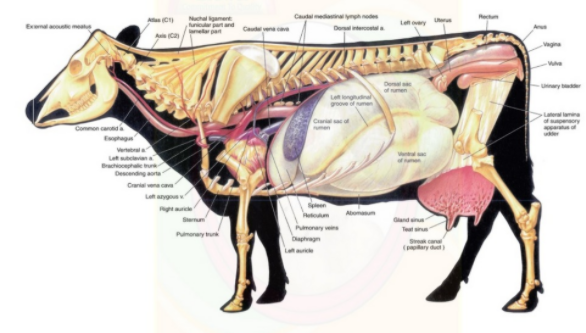 Es una carne llena de nervios por lo que en su estado natural, es muy dura.
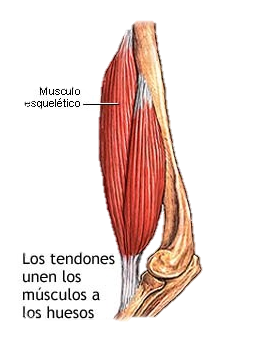 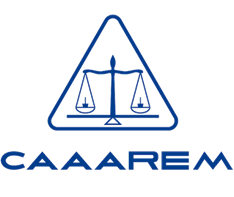 NOM-194-SSA1-2004           PRODUCTOS DE ANIMALES SACRIFICADOS (ESPECIFICACIONES SANITARIAS)
NOM-030-ZOO-1995             CARNE, CANALES, VISCERAS Y DESPOJOS DE IMPORTACION EN PUNTOS DE VERIFICACION ZOOSANITARIA
NOM-213-SSA1-2018          PRODUCTOS CARNICOS PROCESADOS Y ESTABLECIMIENTOS DEDICADOS A SU PROCESO (ESPECIFICACIONES SANITARIAS, MÉTODOS DE PRUEBA)
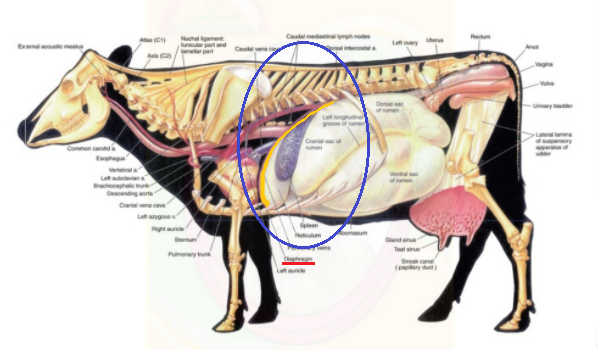 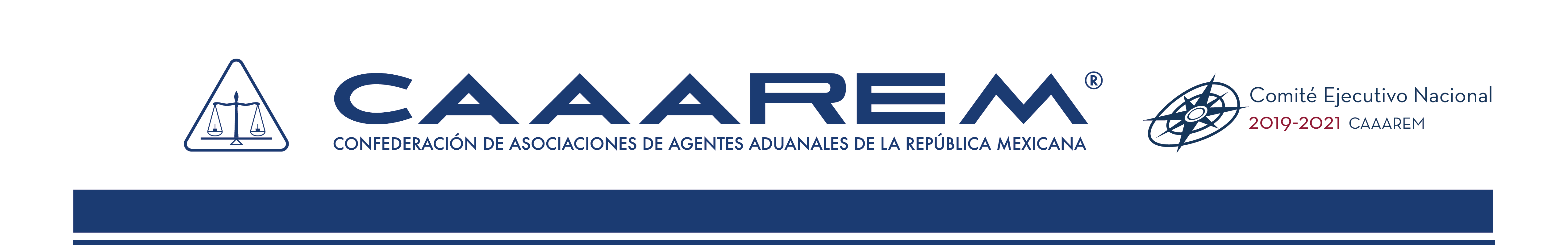 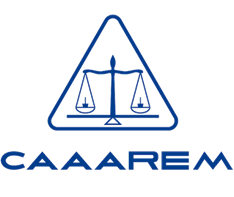 – De gallo o gallina:
0207.11 – – Sin trocear, frescos o refrigerados.
0207.12 – – Sin trocear, congelados.
0207.13 – – Trozos y despojos, frescos o refrigerados.
Partida 02.07 Carne y despojos comestibles, de aves de la partida 01.05, frescos, refrigerados o congelados
0207.14 – – Trozos y despojos, congelados.
– De pavo (gallipavo):
0207.24 – – Sin trocear, frescos o refrigerados.
0207.25 – – Sin trocear, congelados.
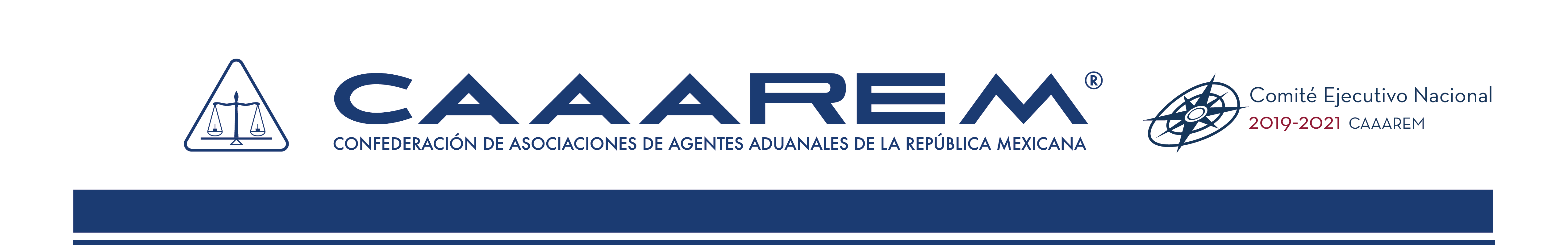 0207.26 – – Trozos y despojos, frescos o refrigerados.
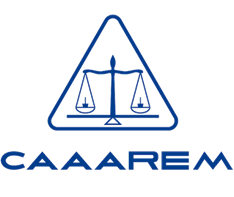 MECANICAMENTE DESHUESADO
Partida: 02.07   Carne y despojos comestibles, de aves de la partida 01.05, frescos, refrigerados o congelados.
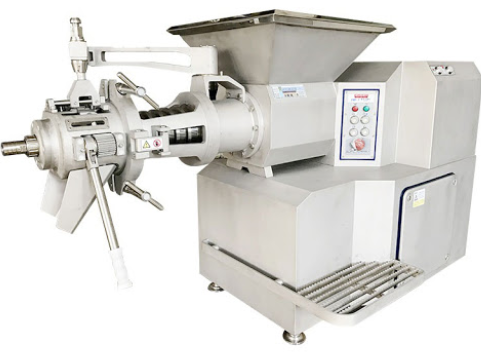 Subpartida:        0207.2   -  De pavo (gallipavo):
Subpartida:   0207. 26  - - Trozos y despojos, frescos o refrigerados
Fracción Arancelaria:  0207.26.01     Mecánicamente deshuesados
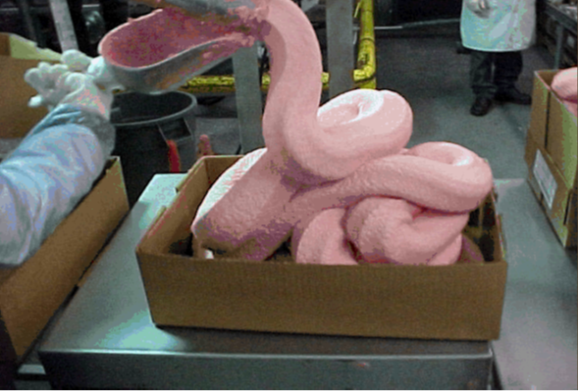 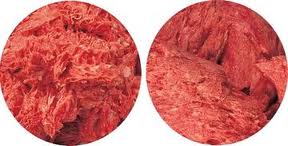 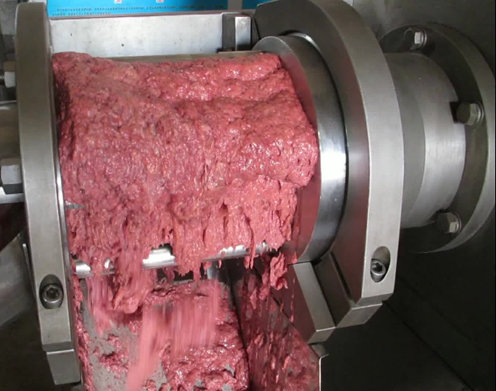 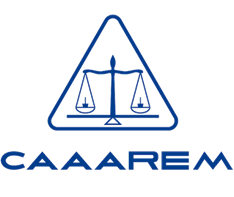 NOTAS EXPLICATIVAS 02.09
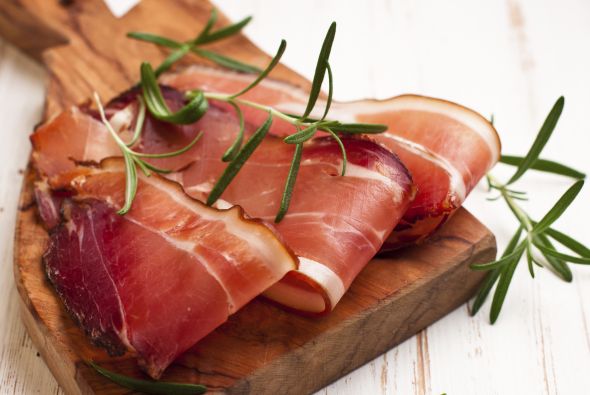 El tocino entreverado de panza (panceta) (es decir, el tocino que posee capas de carne entremezcladas) y el tocino con una capa de carne adherida, destinados así al consumo, están comprendidos en las partidas 02.03 o 02.10, según los casos.
El tocino aquí comprendido es el que no tiene partes magras, incluido el que sólo es apto para usos industriales.
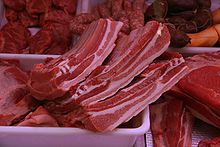 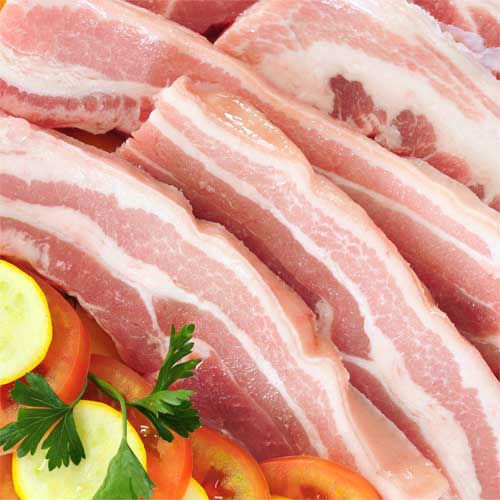 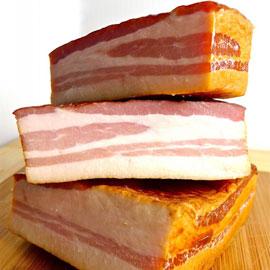 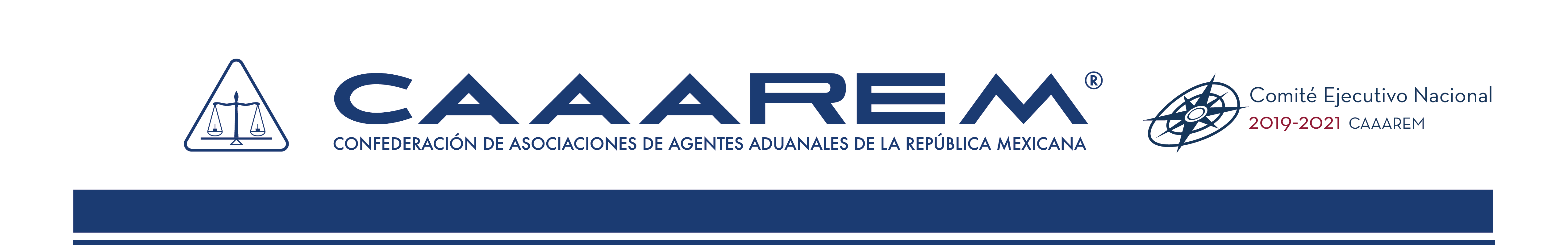 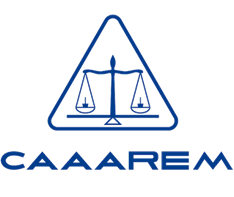 EMBUTIDOS
PARTIDAS (4 DÌGITOS):

16.01 Embutidos y productos similares de carne, despojos o sangre; preparaciones alimenticias a base de estos productos
SUBPARTIDAS (6 DIGITOS):
1601.00 Embutidos y productos similares de carne, despojos o sangre; preparaciones alimenticias a base de estos productos.
FRACCIÒN ARANCELARIA (8 DÌGITOS):
1601.00.01 De gallo, gallina o pavo (gallipavo).
1601.00.02 De la especie porcina.
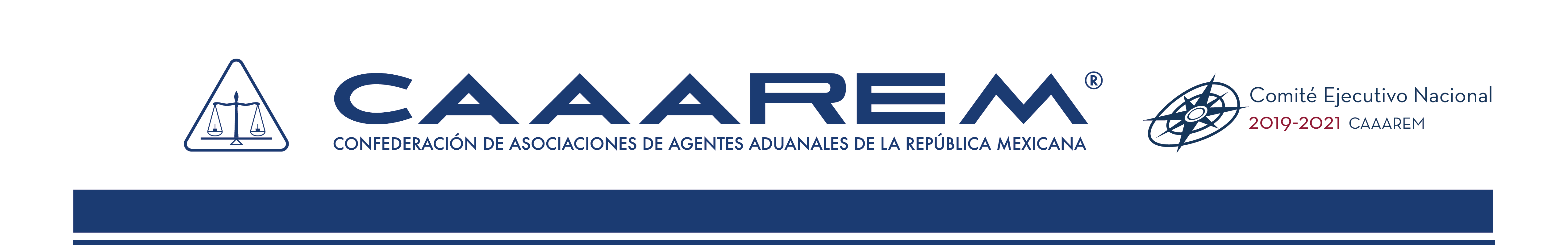 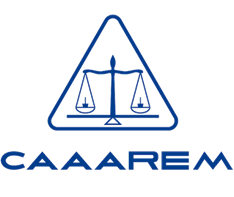 TOCINO DE PAVO
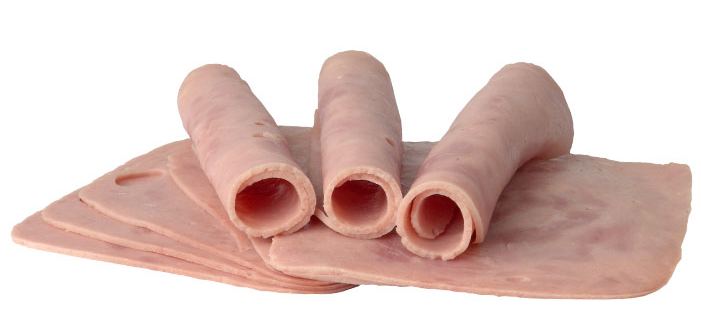 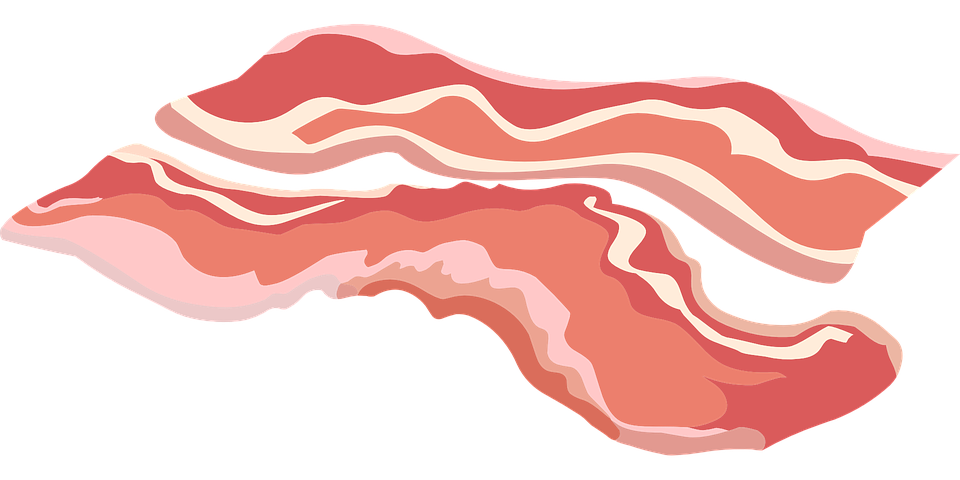 NOTA EXPLICATIVA DE APLICACIÓN NACIONAL:

5. A efectos de la partida 02.09, se considera tocino el tejido adiposo situado entre la carne y la piel del cerdo.
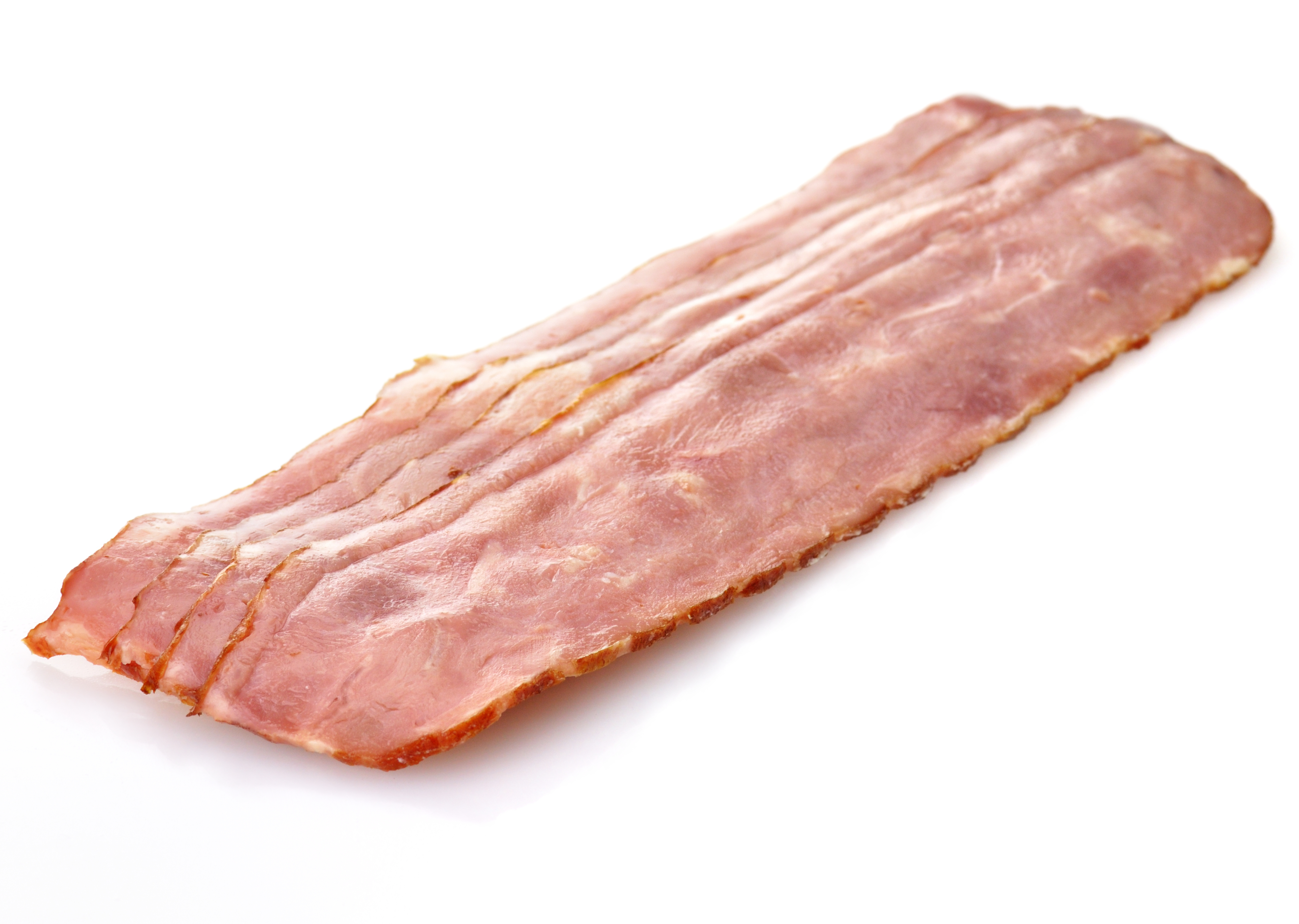 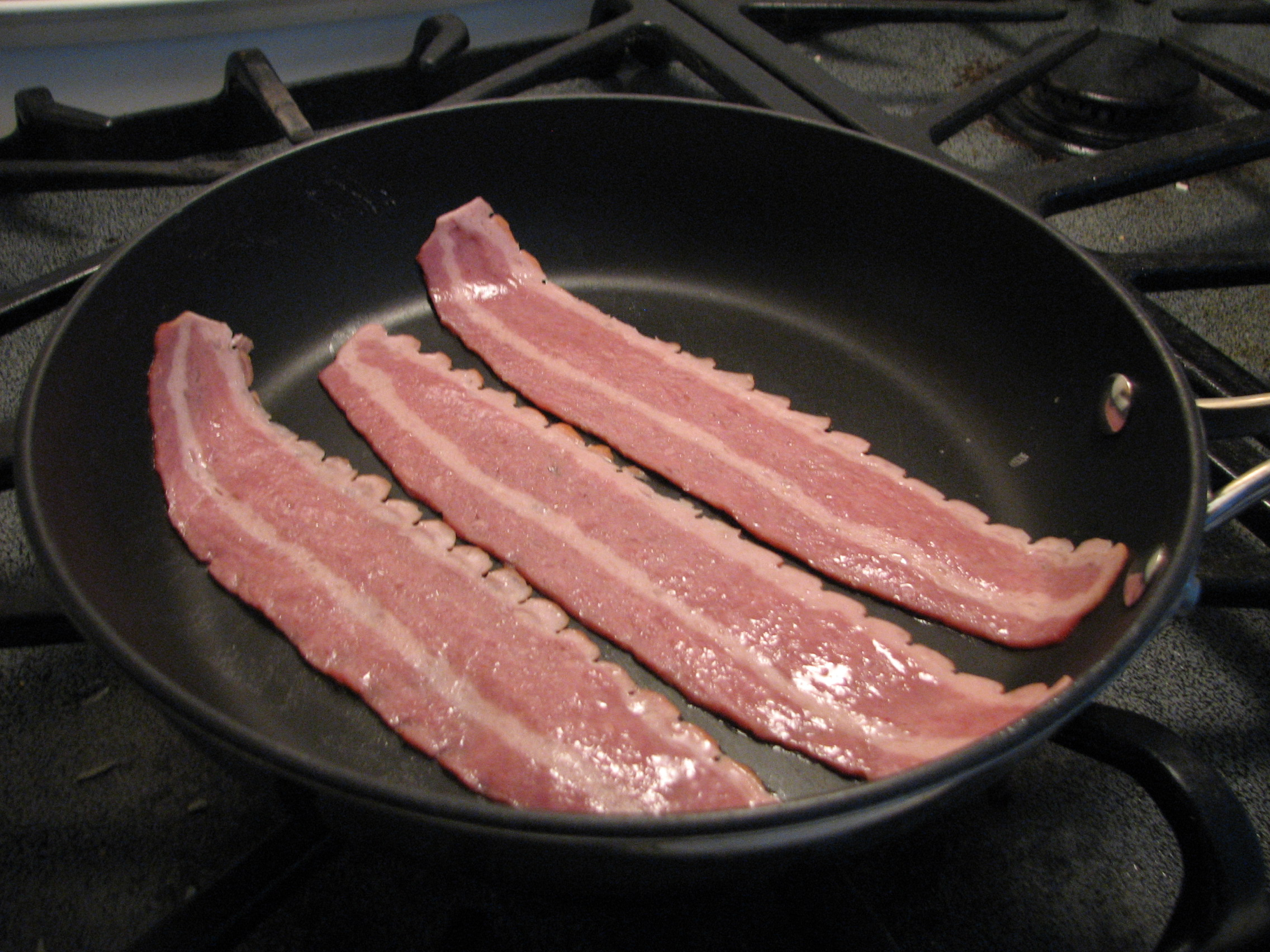 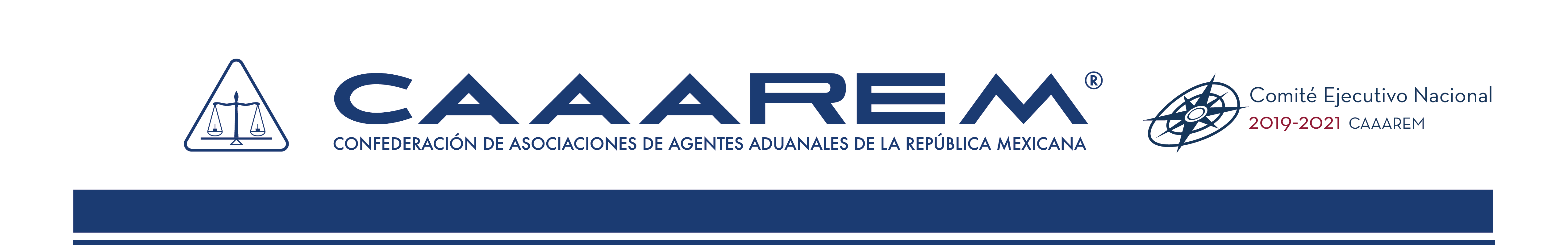 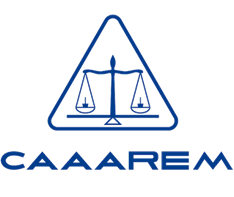 PREPARACIONES ALIMENTICIAS
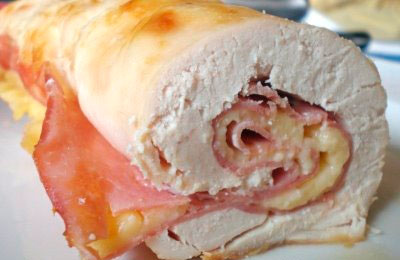 Nota Legal 2 del Capitulo 16.

    Proporción superior al 20%
    Mezclas, predomine en peso
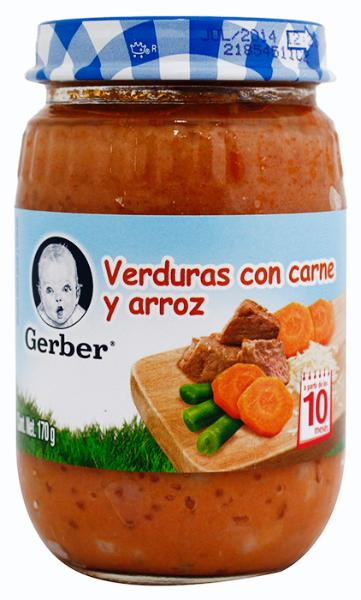 Preparaciones Homogeneizadas .
Nota Legal 1 de Subpartida del Capitulo 16.
Peso Neto inferior o igual a 250 gramos.
Acondicionada para la venta al pormenor.
Alimento infantil o uso dietético
GRACIAS
MTRA. MONICA RESENDIZ SILVA
Monica.resendiz@caaarem.mx